有个好朋友，     会跑没有腿，     会响没有嘴，      它会告诉我，     什么时候起，     什么时候睡。
猜谜语
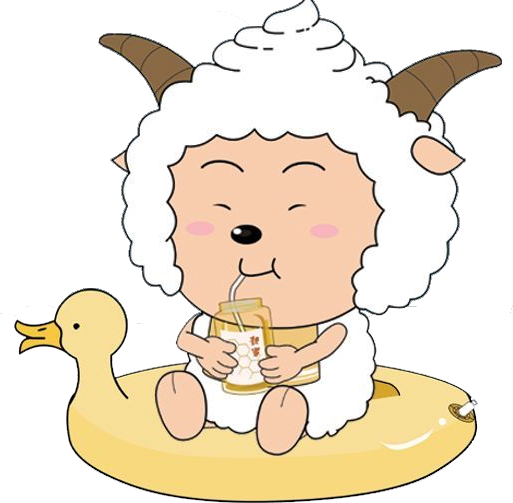 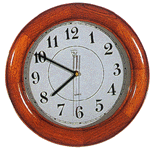 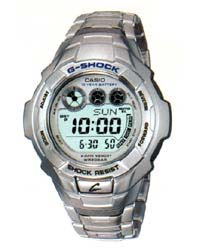 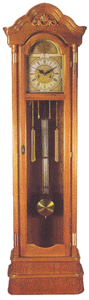 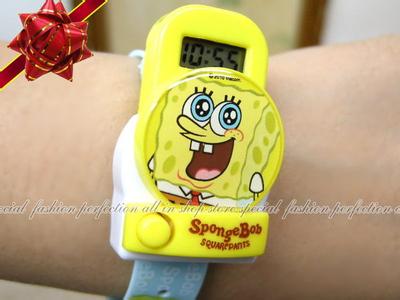 认识钟表
绿色圃中小学教育网http://www.lspjy.com
绿色圃中小学教育网http://www.lspjy.com
比一比
看一看
画一画
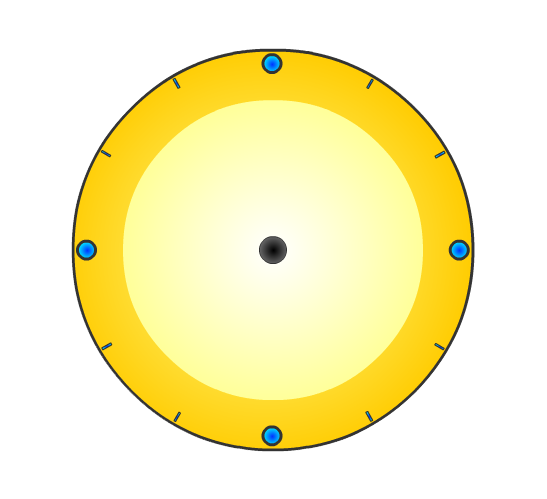 12
1
11
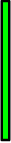 10
2
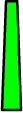 9
3
8
4
7
5
6
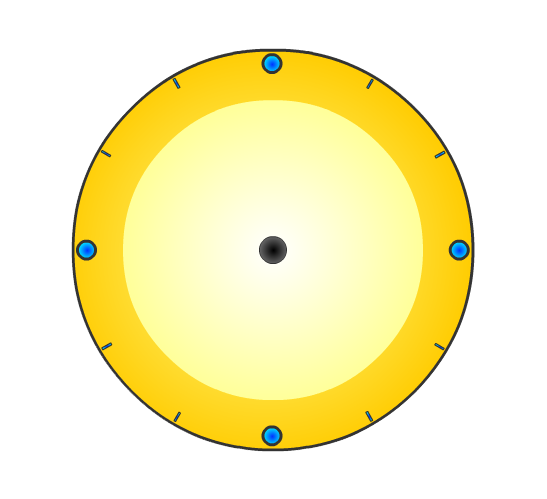 12
分针
细细长长的
1
11
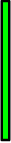 10
2
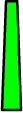 9
3
时针
短短粗粗的
8
4
12个数字宝宝
7
5
6
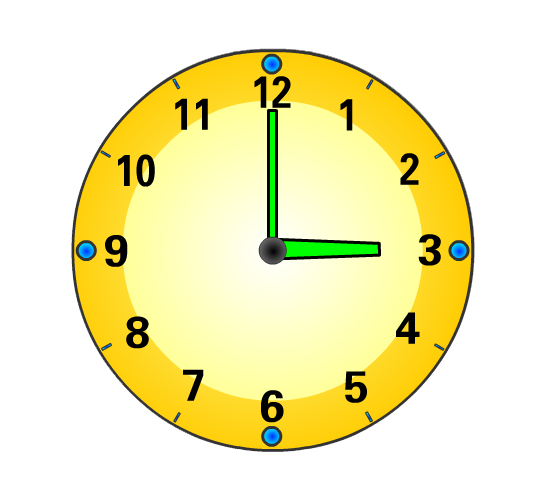 12个大格
12
11
1
10
2
9
3
4
8
5
7
6
认识钟面
顺时针
仔细观察，时针和分针除了长短、粗细不同，还有什么
不一样？
分针比时针走得快。
分针走一圈，时针走一大格。